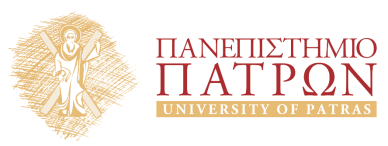 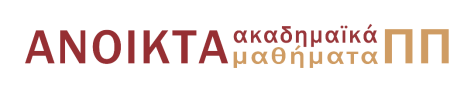 Τηλεπισκόπηση στο Θαλάσσιο Περιβάλλον
Ενότητα 9β: Διαφυγές ρευστών από τον πυθμένα – 
Γ' Μέρος
Γιώργος Παπαθεοδώρου
   Σχολή Θετικών Επιστημών
Τμήμα Γεωλογίας
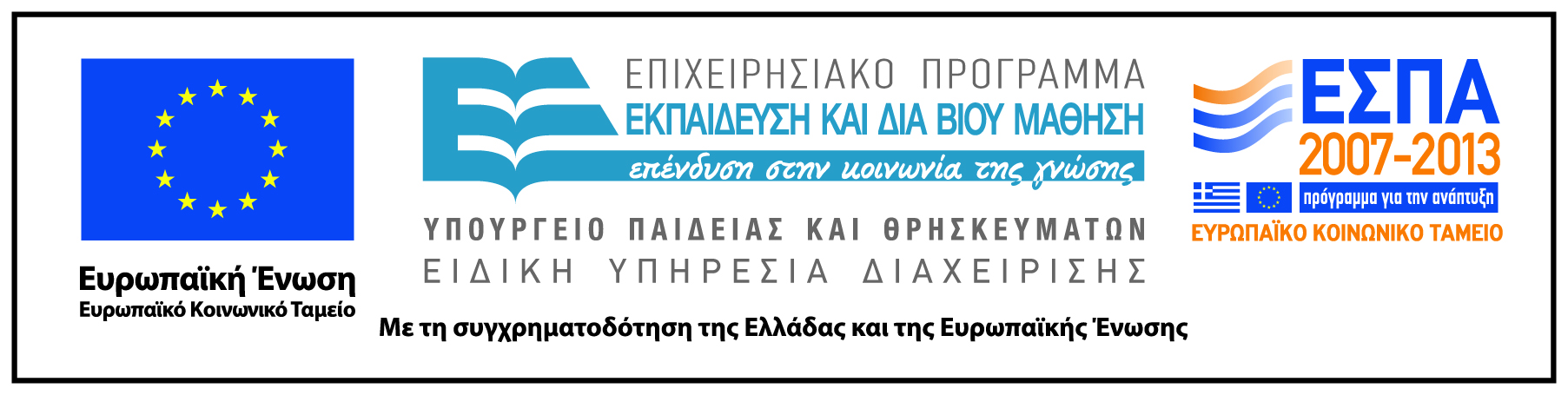 Σημείωμα Αδειοδότησης
Το παρόν υλικό διατίθεται με τους όρους της άδειας χρήσης Creative Commons Αναφορά Δημιουργού-Μη Εμπορική Χρήση-Όχι Παράγωγα Έργα CC BY-NC-ND [1] ή μεταγενέστερη, Διεθνής Έκδοση.   Εξαιρούνται τα αυτοτελή έργα τρίτων π.χ. φωτογραφίες, διαγράμματα κ.λ.π.,  τα οποία εμπεριέχονται σε αυτό και τα οποία αναφέρονται μαζί με τους όρους χρήσης τους στο «Σημείωμα Χρήσης Έργων Τρίτων».
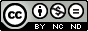 [1] http://creativecommons.org/licenses/by-nc-nd/4.0/ 

Σύμφωνα με αυτήν την άδεια ο δικαιούχος σας δίνει το δικαίωμα να: 
Μοιραστείτε — αντιγράψετε και αναδιανέμετε το υλικό Υπό τους ακόλουθους όρους: 
Αναφορά Δημιουργού — Θα πρέπει να καταχωρίσετε αναφορά στο δημιουργό, με σύνδεσμο της άδειας
 Μη εμπορική χρήση — Δεν μπορείτε να χρησιμοποιήσετε το υλικό για εμπορικούς σκοπούς
 Μη παράγωγα έργα — Μπορείτε να αναδιανείμετε το υλικό ως έχει, χωρίς να προβείτε σε αλλαγές (ανάμιξη, τροποποίηση)
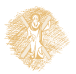 2
Χρηματοδότηση
Το παρόν εκπαιδευτικό υλικό έχει αναπτυχθεί στo πλαίσιo του εκπαιδευτικού έργου του διδάσκοντα.
Το έργο «Ανοικτά Ακαδημαϊκά Μαθήματα στο Πανεπιστήμιο Αθηνών» έχει χρηματοδοτήσει μόνο την αναδιαμόρφωση του εκπαιδευτικού υλικού. 
Το έργο υλοποιείται στο πλαίσιο του Επιχειρησιακού Προγράμματος «Εκπαίδευση και Δια Βίου Μάθηση» και συγχρηματοδοτείται από την Ευρωπαϊκή Ένωση (Ευρωπαϊκό Κοινωνικό Ταμείο) και από εθνικούς πόρους.
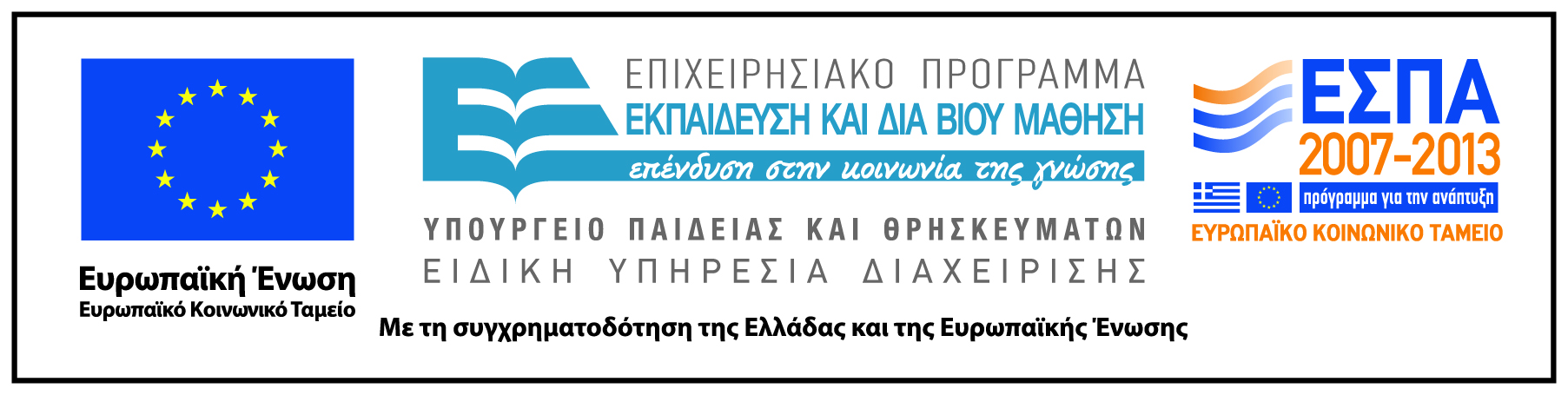 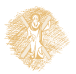 3
Τομογραφίες από την περιοχή του Κατάκολου
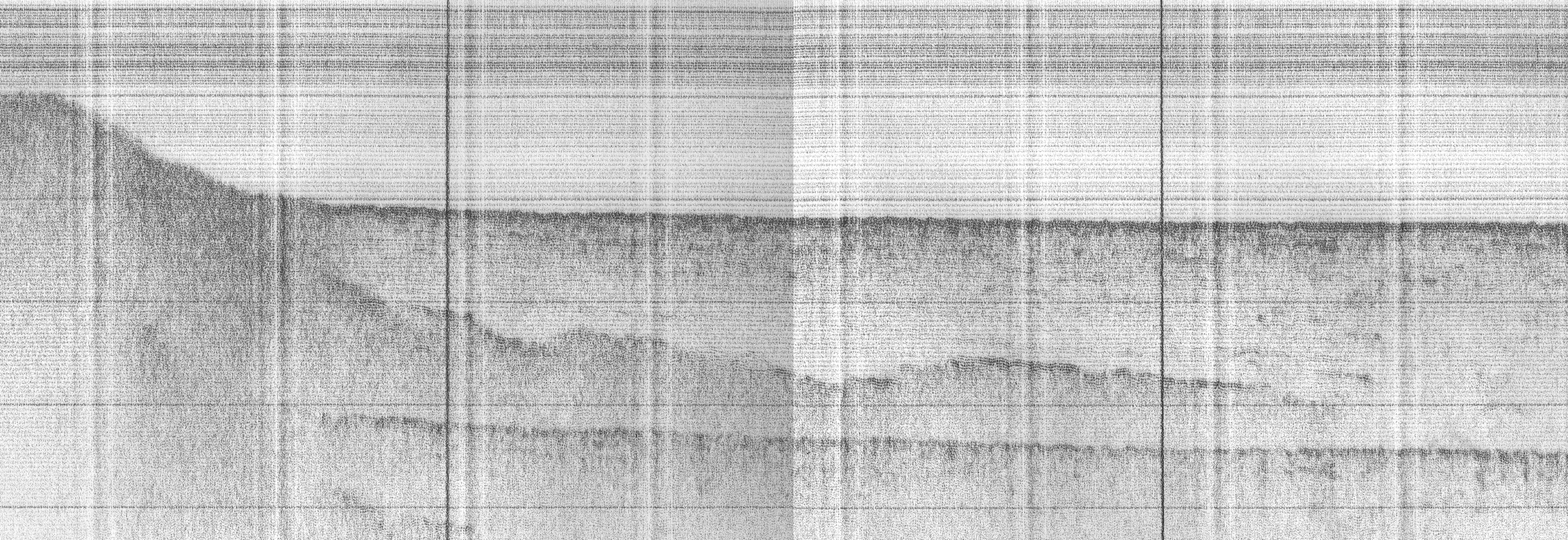 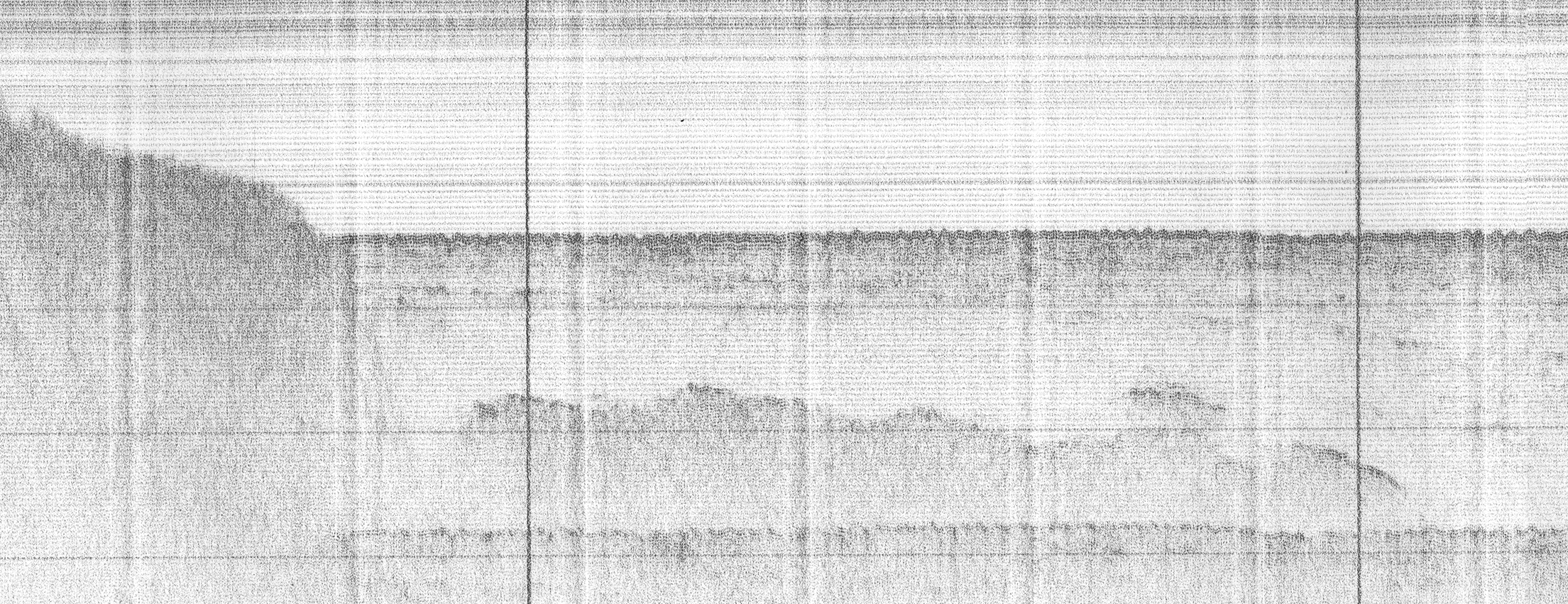 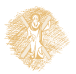 4
Χριστοδούλου 2010
Τομογραφίες από την περιοχή του Κατάκολου 1
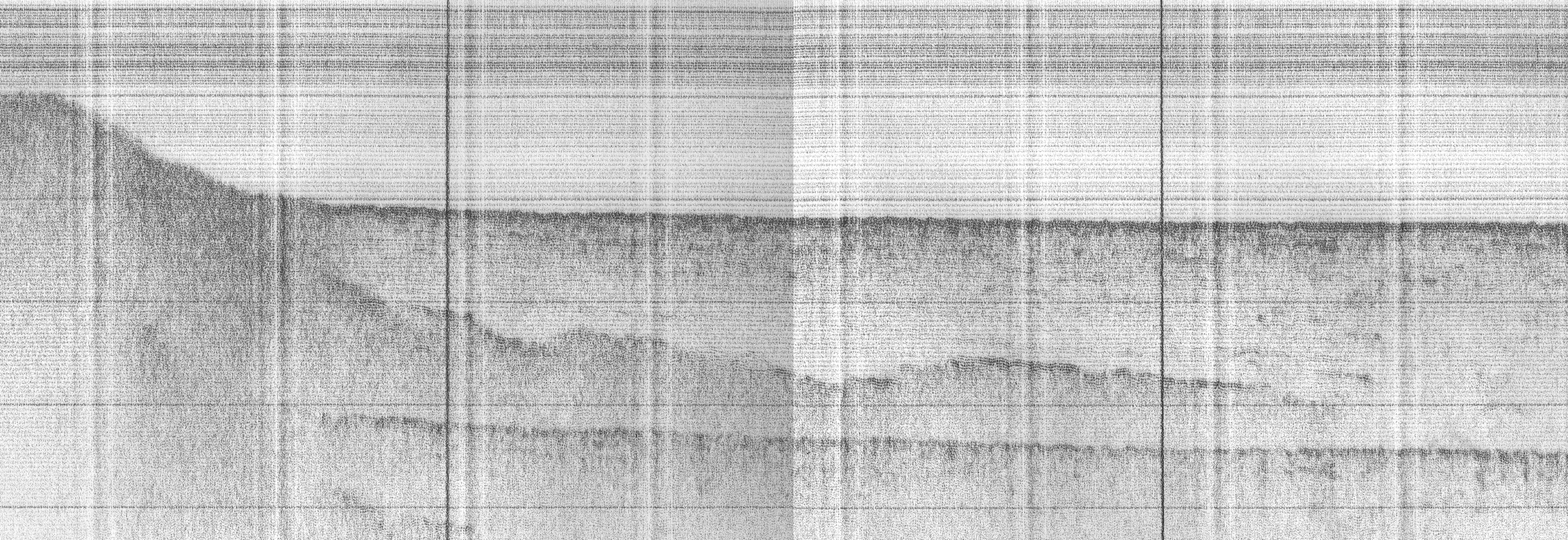 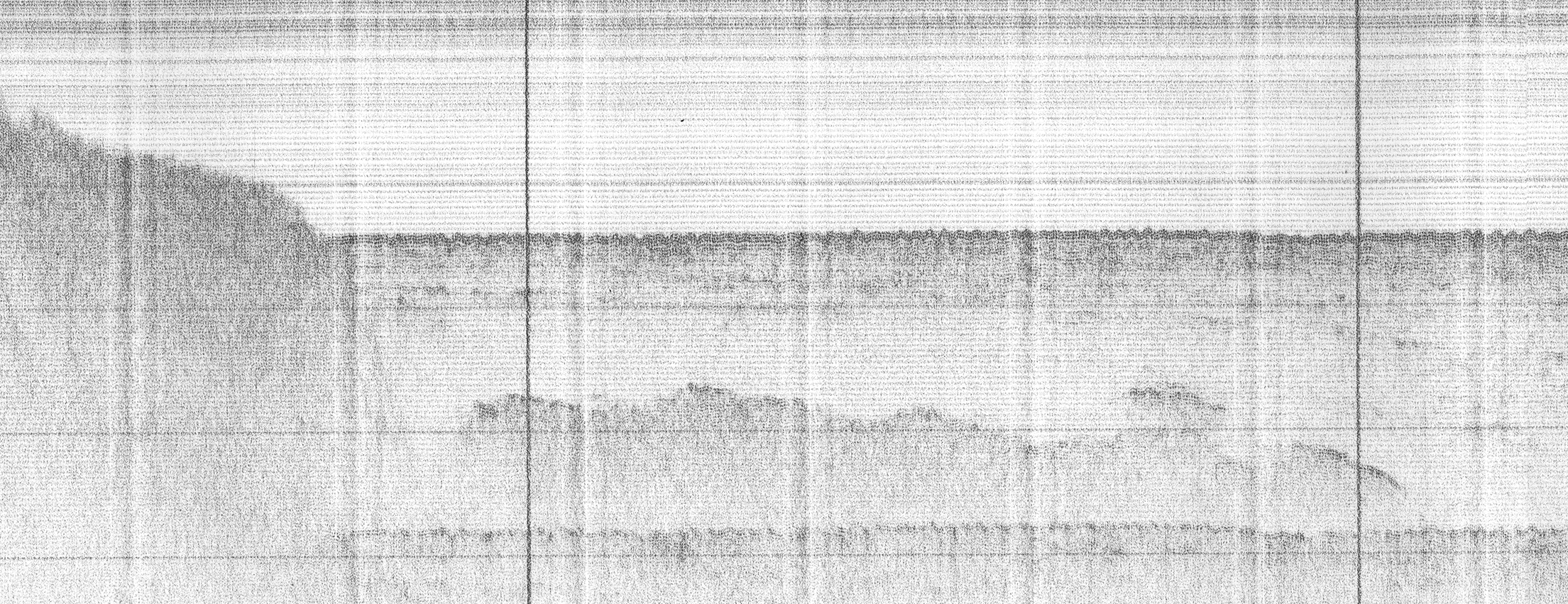 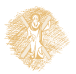 5
Χριστοδούλου 2010
Τομογραφίες από την περιοχή του Κατάκολου 2
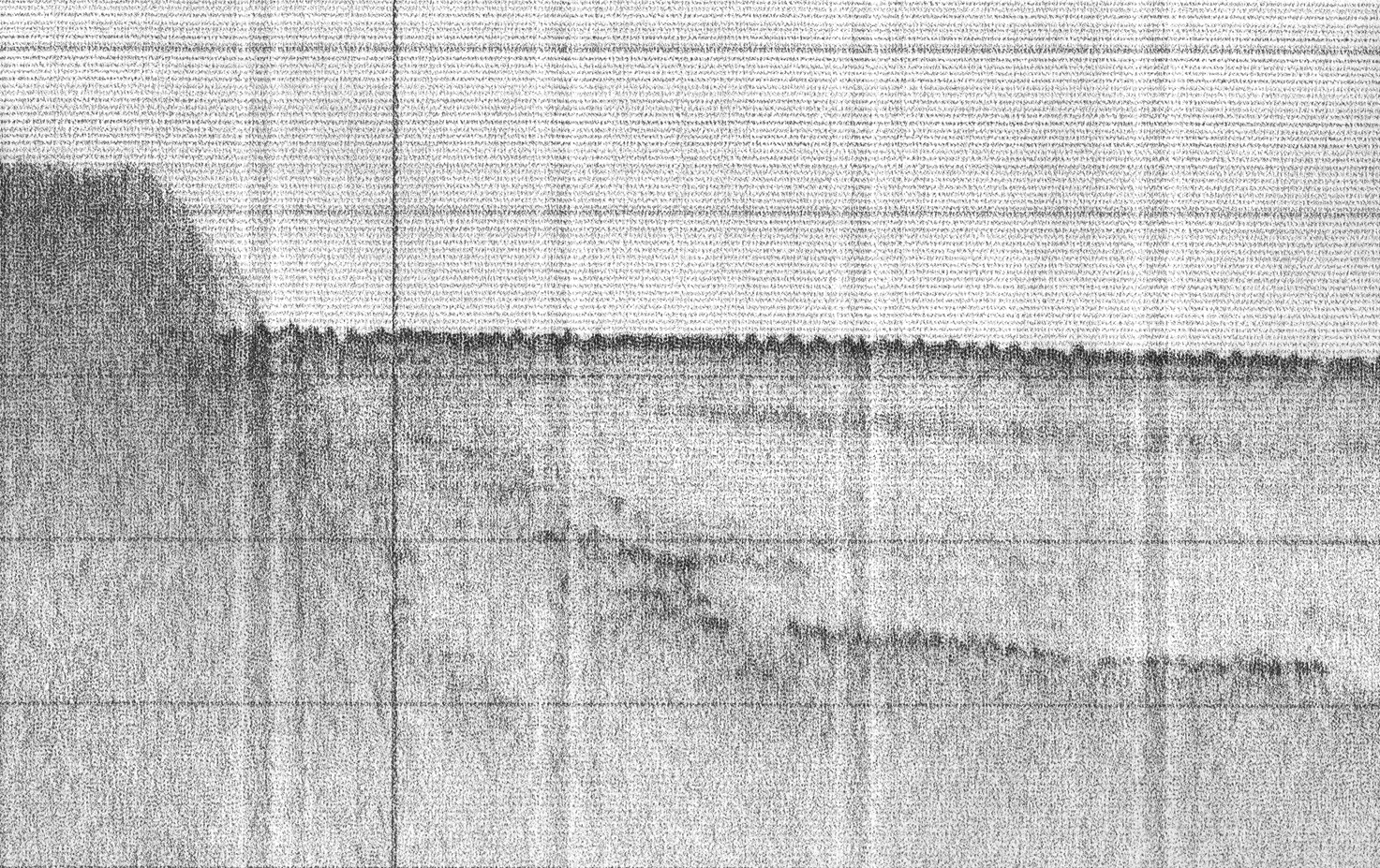 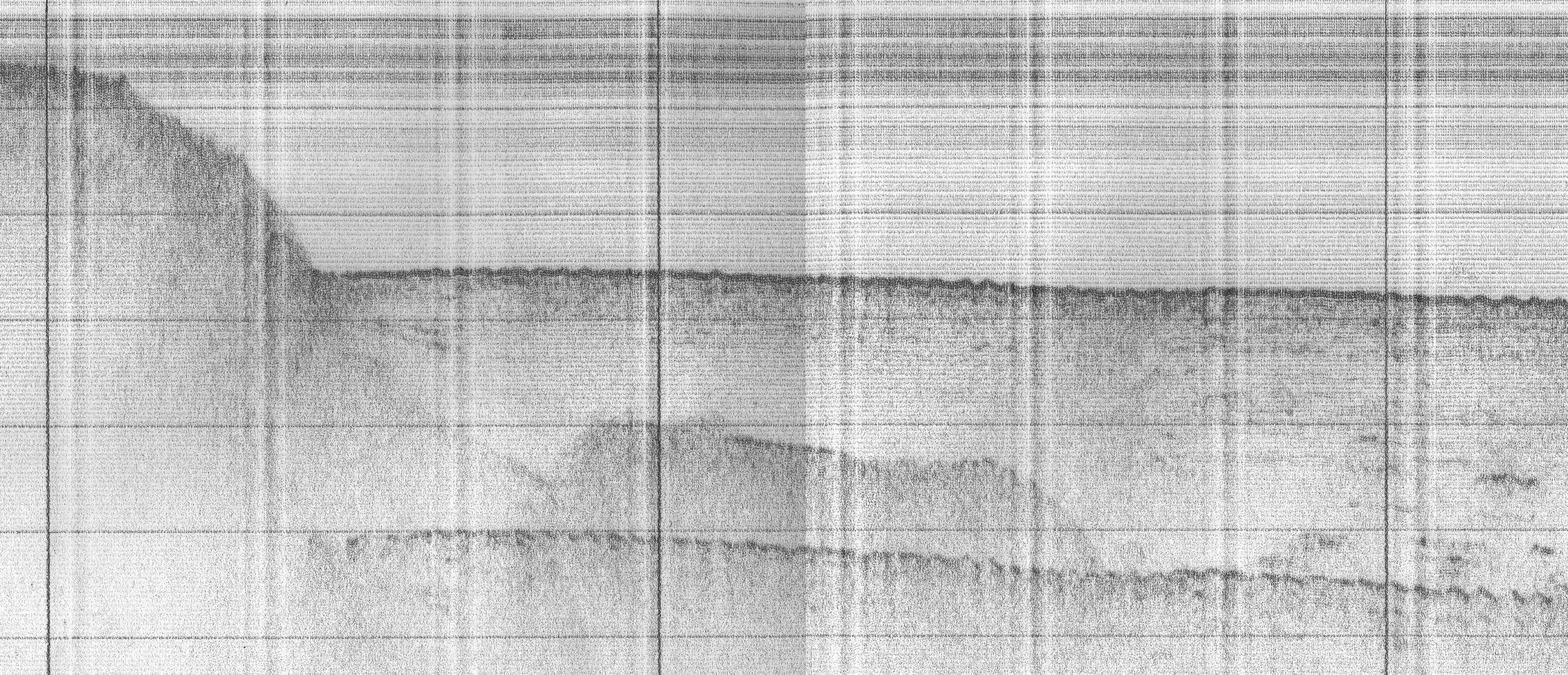 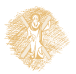 6
Χριστοδούλου 2010
Τομογραφίες από την περιοχή του Κατάκολου 3
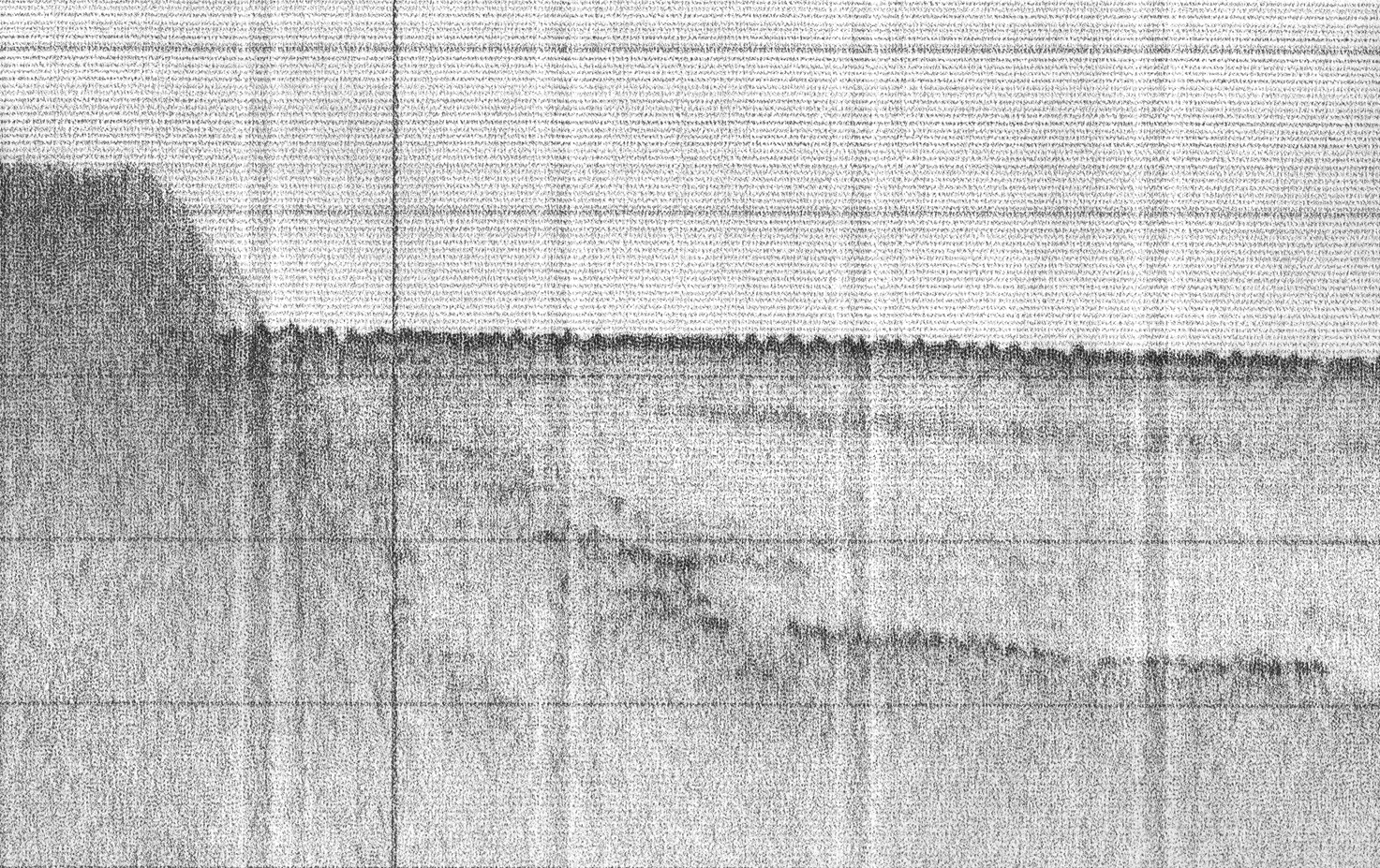 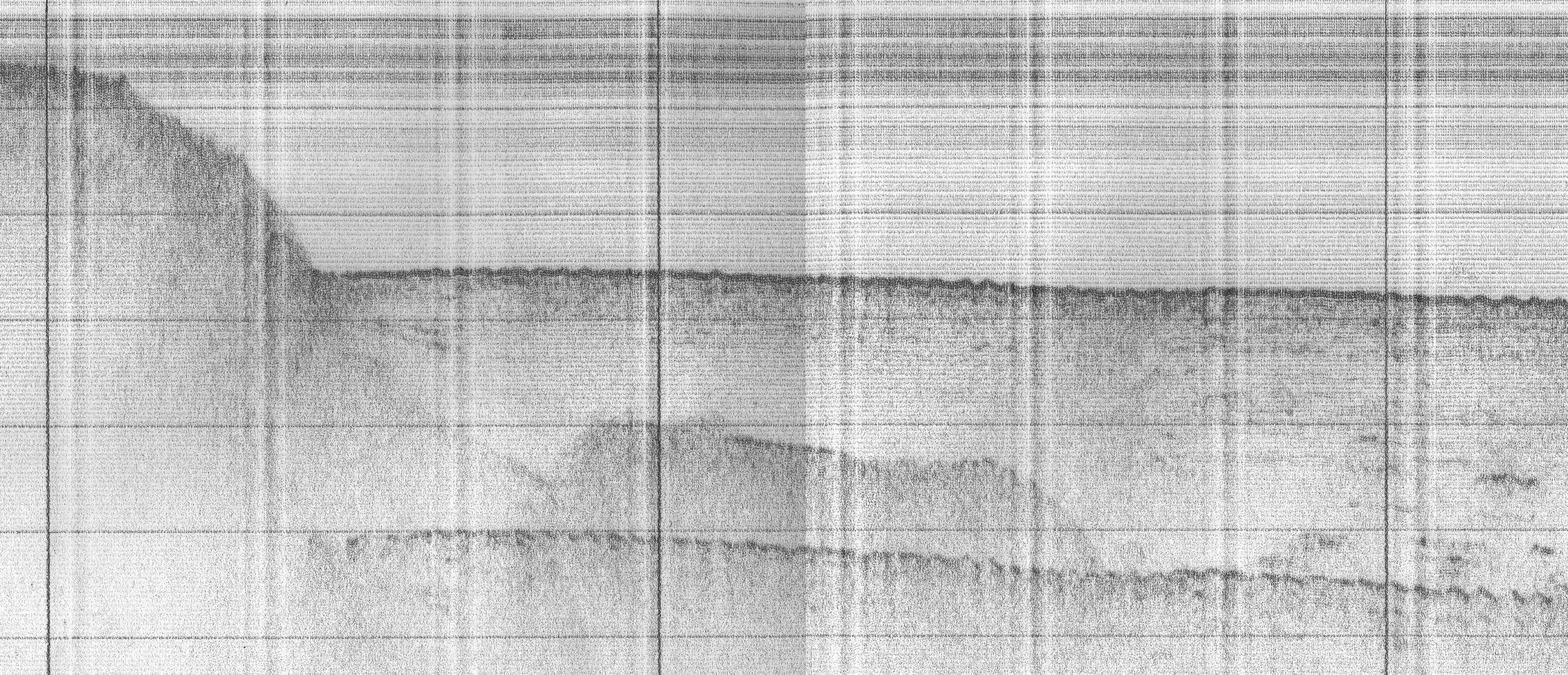 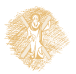 7
Χριστοδούλου 2010
Διαφυγές αερίων στο Κατάκολο
Γεωχημικές αναλύσεις περιοχής Κατάκολου
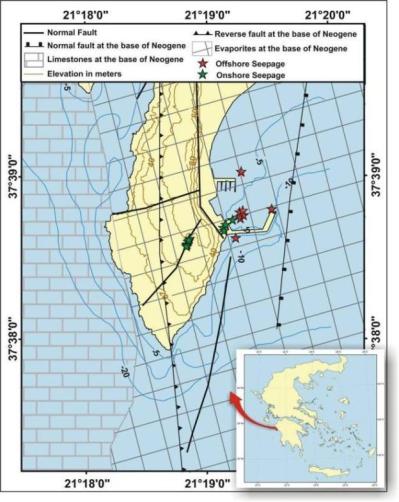 Ισοτοπική ανάλυση μεθανίου
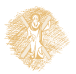 Etiope et al., 2006
9
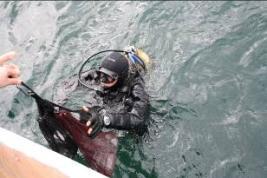 100000

10000

    1000

      100

10

1
onshore Faros 2010
onshore harbour 2006
ΜΙΚΡΟΒΙΑΚΑ
offshore 2010
ffshore 2006
Katakolo well (2400m)
C1 / (C2+C3)
molecular fractionation
ΘΕΡΜΟΓΕΝΗ
-80     -70     -60     -50      -40      -30     -20      -10
d13C (‰ VPDB)
Ισοτοπικές αναλύσεις
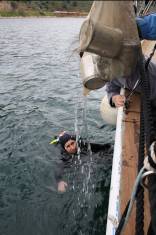 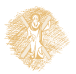 Etiope et al., 2013
10
Διαφυγές στην επιφάνεια της θάλασσας
Φάρος:65 t/y
Λιμάνι ξηρά :20t/y
Λιμάνι θ:40-100t/y
Νότια του λιμανιού: 13t/y

ΣΥΝΟΛΟ: 125-200t/y
Etiope et al., 2013
11
Σημείωμα Αναφοράς
Copyright, Πανεπιστήμιο Πατρών, Τμήμα Γεωλογίας, Γιώργος Παπαθεοδώρου. «Τηλεπισκόπηση στο Θαλάσσιο Περιβάλλον». Έκδοση: 1.0. Πάτρα 2015. Διαθέσιμο από τη δικτυακή διεύθυνση: https://eclass.upatras.gr/courses/GEO346/
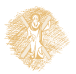 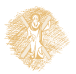 12
Αναφορές
Γκάτσου Μ., 2013. “Παρακολούθηση ενεργού πεδίου διαφυγής αερίων στη θαλάσσια περιοχή του Κατάκολου, Ηλείας, με χρήση οπτικών ινών dts & idas: η πρώτη εφαρμογή σε θαλάσσιο περιβάλλον”. Μεταπτυχιακή διατριβή, Τμ. Γεωλογίας, Παν. Πατρών.

Χριστοδούλου Δ., 2010. “Γεωφυσική, ιζηματολογική μελέτη – τηλεμετρική παρακολούθηση ενεργών κρατήρων διαφυγής ρευστών σε σεισμογενείς περιοχές.” . Διδακτορική Διατριβή. Τμήμα Γεωλογίας, Πανεπιστήμιο Πατρών Πατρών.

Etiope G., Papatheodorou G., Christodoulou D., Favali P., Ferentinos G., E. Sokos 2006. “Methane and hydrogen sulfide seepage in the NW Peloponnesus petroliferous basin (Greece): origin and geohazard”. AAPG Bulletin v. 90, No. 5, pp. 701-713.

Etiope G., Christodoulou D., Kordella S., Marinaro G., Papatheodorou G., 2013. “Offshore and onshore seepage of thermogenic gas at Katakolo Bay (Western Greece)”. Chemical Geology 339 , pp. 115-126.
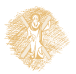 13
Αναφορές
Οι φωτογραφίες της παρουσίασης (χωρίς αναφορές) προέρχονται από προσωπικό αρχείο του διδάσκοντα και του Εργαστηρίου Θαλάσσιας Γεωλογίας και Φυσικής Ωκεανογραφίας, Τμ. Γεωλογίας, Παν. Πατρών και διατίθενται με την άδεια CC BY-NC-ΝD 4.0.
Τα σχήματα και οι πίνακες χωρίς αναφορές, έχουν δημιουργηθεί από τους διδάσκοντες του μαθήματος, την ερευνητική ομάδα του Εργαστηρίου Θαλάσσιας Γεωλογίας και Φυσικής Ωκεανογραφίας, Τμ. Γεωλογίας, Παν. Πατρών και την Τμηματική Ομάδα Εργασίας και διατίθενται με την άδεια CC BYNC-ΝD 4.0.
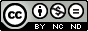 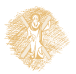